Team BreakingGoodPresenting HALT-Prototype 2
Ahsan Shaikh, Lightning Du, James Clarke, John Xue
Overview
Project Goal: Our objective is to develop a testing device capable demonstrating accelerated erosion while meeting key criteria: reliability, affordability, longevity, accuracy, and consistency. 

Agenda:

Progress report, risks, budget
Modifications from prototype 1
Estimated capabilities of the device
Current State:
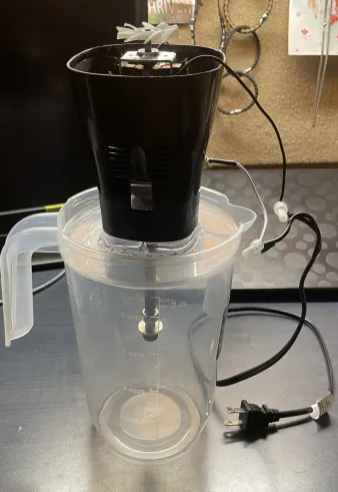 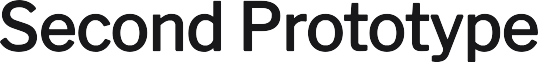 -Blender shell reused as casing for motor 
-Bolt lathed to use in the sample rotating system
Can hold a 10cm diameter by 0.8cm thickness sample 
Can rotate sample at a high RPM
Can hold 1-2 L of liquid 

Motor detachable from Lid
Expected Testing Plan For Final Prototype
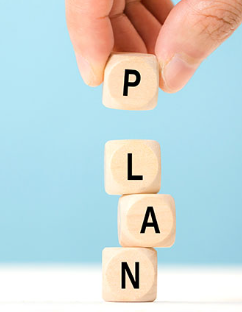 Data Collected:-Visual Difference-Weight measurement of test sample -Time
Variables:-Ratio of abrasives to water-Dimensions of the testing sample
Project update
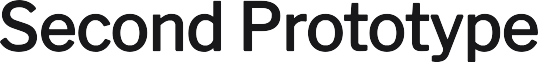 •Time: Schedule delays are minimal. We expect to deliver our final prototype within two weeks.


•Risk: Technical difficulties related to the implementation of the embedded software may require additional resources and time.


•Expense: Our current spending is 21.25$ out of the 100$ budget. We expect the current budget to be sufficient for our project.
Modifications
Improvements we made based off the first prototype
[Speaker Notes: Here the risks we mitagated after assesing our first prototype]
Problem 1
Motor Overheating
Problem Identified: Motor overheating during initial testing.

Our Solution: Air-cooling system integration.
Implementation: Small fan positioned above the motor.
Outcome & Result: Effective regulation of motor temperature, ensuring optimal performance
[Speaker Notes: Problem: During initial testing, we identified a critical issue of motor overheating.
Description: After conducting several tests, it became evident that prolonged motor activity resulted in excessive heat generation. This posed a significant risk of damage to the motor and potential operational interruptions.
Our Solution: To mitigate this issue, we implemented an innovative air-cooling system. This involved the integration of a small fan positioned above the motor.
Outcome: The air-cooling system effectively regulates the motor's temperature, ensuring optimal performance and longevity. With this solution in place, we have successfully addressed the overheating concern, enhancing the reliability and durability of our testing device.]
Problem 2
Sample resisting rotation
Problem Identified: Inconsistent sample rotation due to misfit.

Our Solution: Modification to container cover using laser cutting.
Implementation: Precise crafting of container cover to ensure secure fit   with rotation system.
Outcome & Result: Resolution of sample rotation issue, enabling consistent operation of testing device.
[Speaker Notes: Problem: During initial testing, we encountered the challenge of the sample not rotating consistently with the motor rod due to a misfit in the container.
Description: The sample rotation problem arose from a discrepancy in the container's design, preventing proper alignment with the motor rod. This inconsistency posed a significant obstacle to the device's functionality.
Our Solution: To rectify this issue, we implemented a modification to the container cover utilizing laser cutting technology. By precisely crafting specific parts, we ensured a secure fit and compatibility with the rotation system.
Outcome: The modification effectively resolved the sample rotation issue, enabling seamless operation of the testing device. With this solution in place, we have overcome a critical hurdle, ensuring the accuracy and reliability of our prototype for future testing endeavors.]
Unstable support system and container
Problem 3
Problem Identified: Instability of container and supporting system.
Our Solution: Enhancement strategy using bolts and screws.
Implementation: Securing key connections with robust fasteners.
Outcome & Result: Enhanced structural integrity for prototype
[Speaker Notes: Problem: Following the initial testing phase, a notable issue surfaced regarding the instability of the container and its supporting system.
Description: The container and supporting system exhibited instability and wobbliness, compromising the device's overall structural integrity and functionality.
Our Solution: To reinforce stability, we implemented an enhancement strategy utilizing industrial-grade bolts and screws. By securing key connections with robust fasteners, we effectively addressed the instability issue and ensured a solid framework for the device.
Outcome: The enforcement of support using industrial-grade bolts and screws has substantially improved the stability and reliability of the container and supporting system. With these measures in place, our prototype now boasts enhanced structural integrity, positioning us for successful future testing and development phases.]
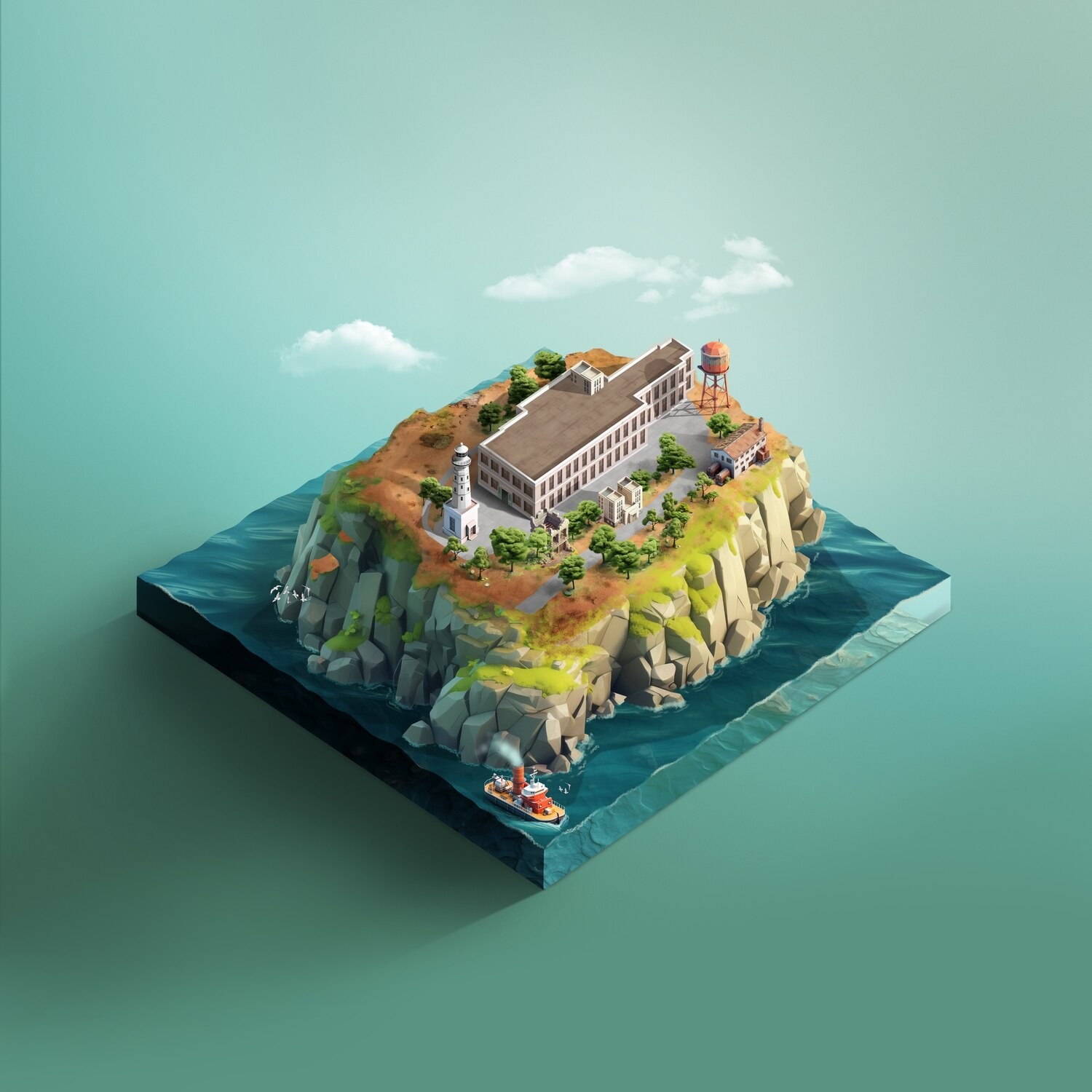 Future Developments
Dedication to Improvement: Commitment to enhancing Second Prototype and expanding capabilities.
Objective: Address emerging challenges, improve erosion testing methodologies.
Incorporating Controlling Unit: Addition of controlling unit for enhanced automation and precision.
Testing Slurry Effects: Experimenting with different slurry effects on samples to determine erosion impact.
Automated Timers: Integration of automated timers to streamline testing process, eliminating manual intervention.
Fixing Metal Rod: Addressing wobbliness of metal rod for improved stability and accuracy.
Slurry Selection: Decision-making process to select optimal slurry for testing purposes.
Design Process
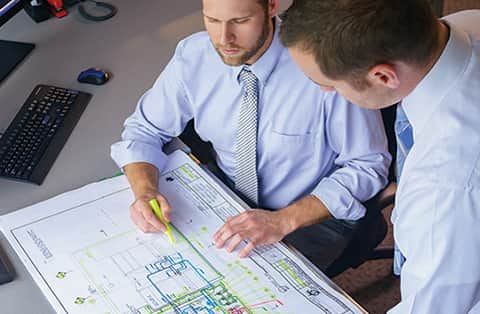 Interpretation of client meeting one 
Priorities with criteria 
Problem statement
Design criteria 
Technical benchmarking
[Speaker Notes: Emphasize! User benchmarking, technical benchmarking, types of things it is used for, Raw data, designers mindset, prioritize,
Define!  Problem statement, derived from user needs, functional requirements, technical benchmarking. 
Ideate! (bulk cut for design criteria/problem statement) speak of designs 
Prototype!]
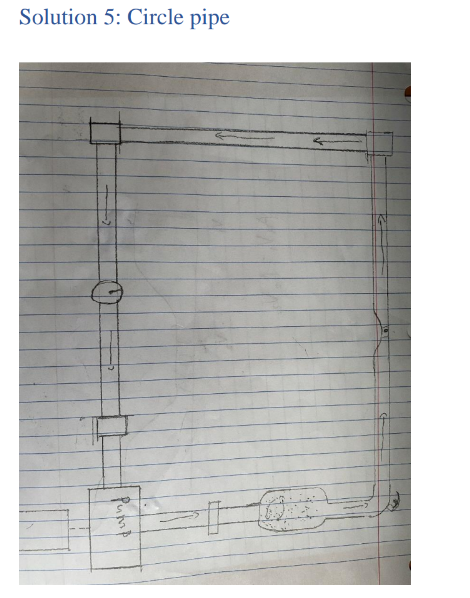 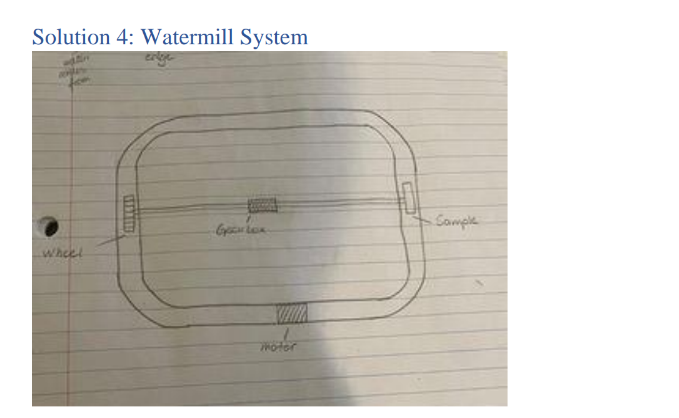 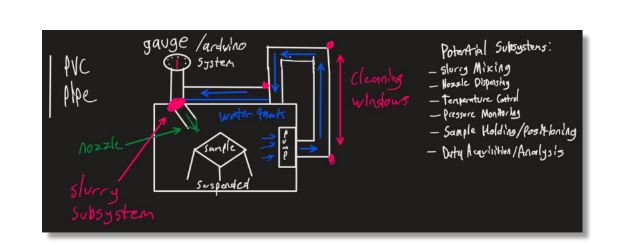 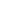 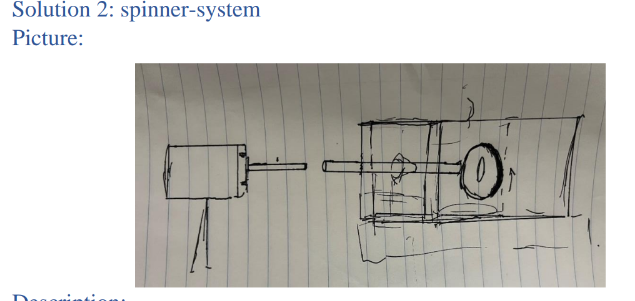 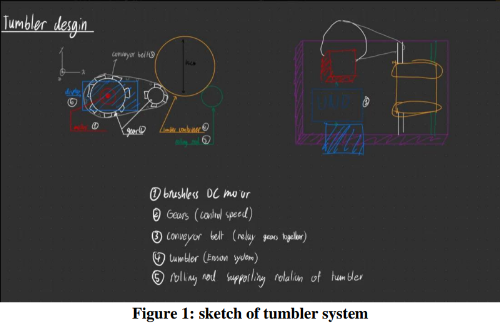 Design Process
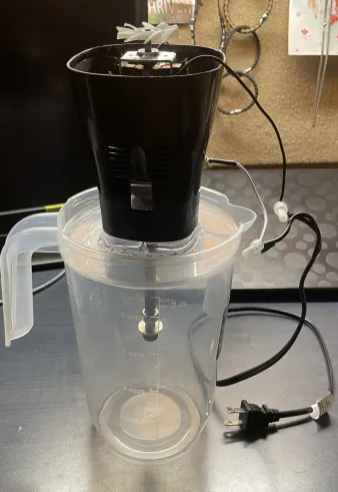 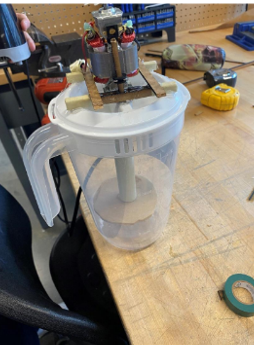 Prototype testing plan 
Decisions when making the prototype
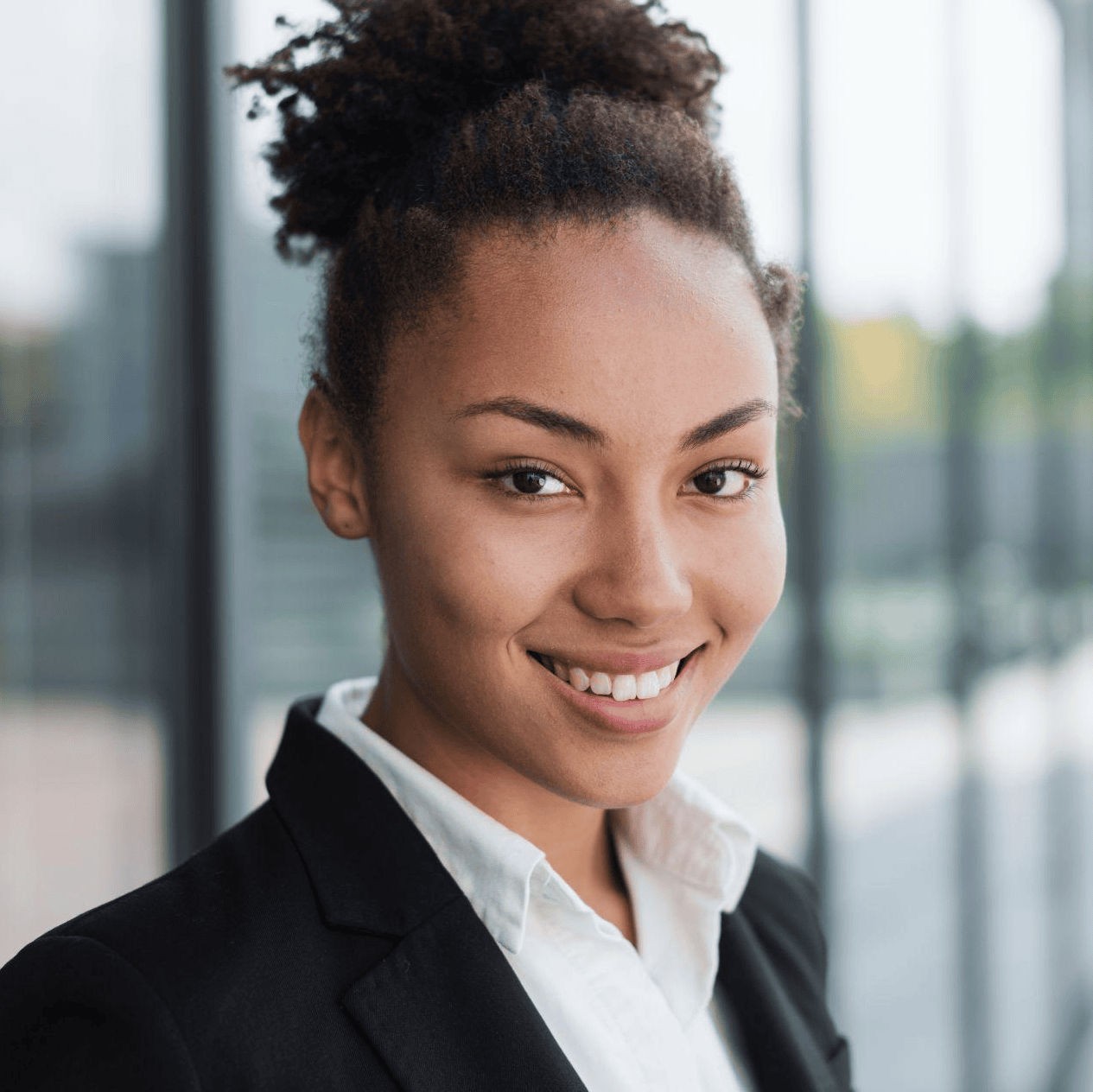 Q&A Session
Engage with our team to delve deeper into the  intricacies of erosion testing and the Second  Prototype. We welcome your questions and  insights to facilitate a meaningful exchange of  ideas.
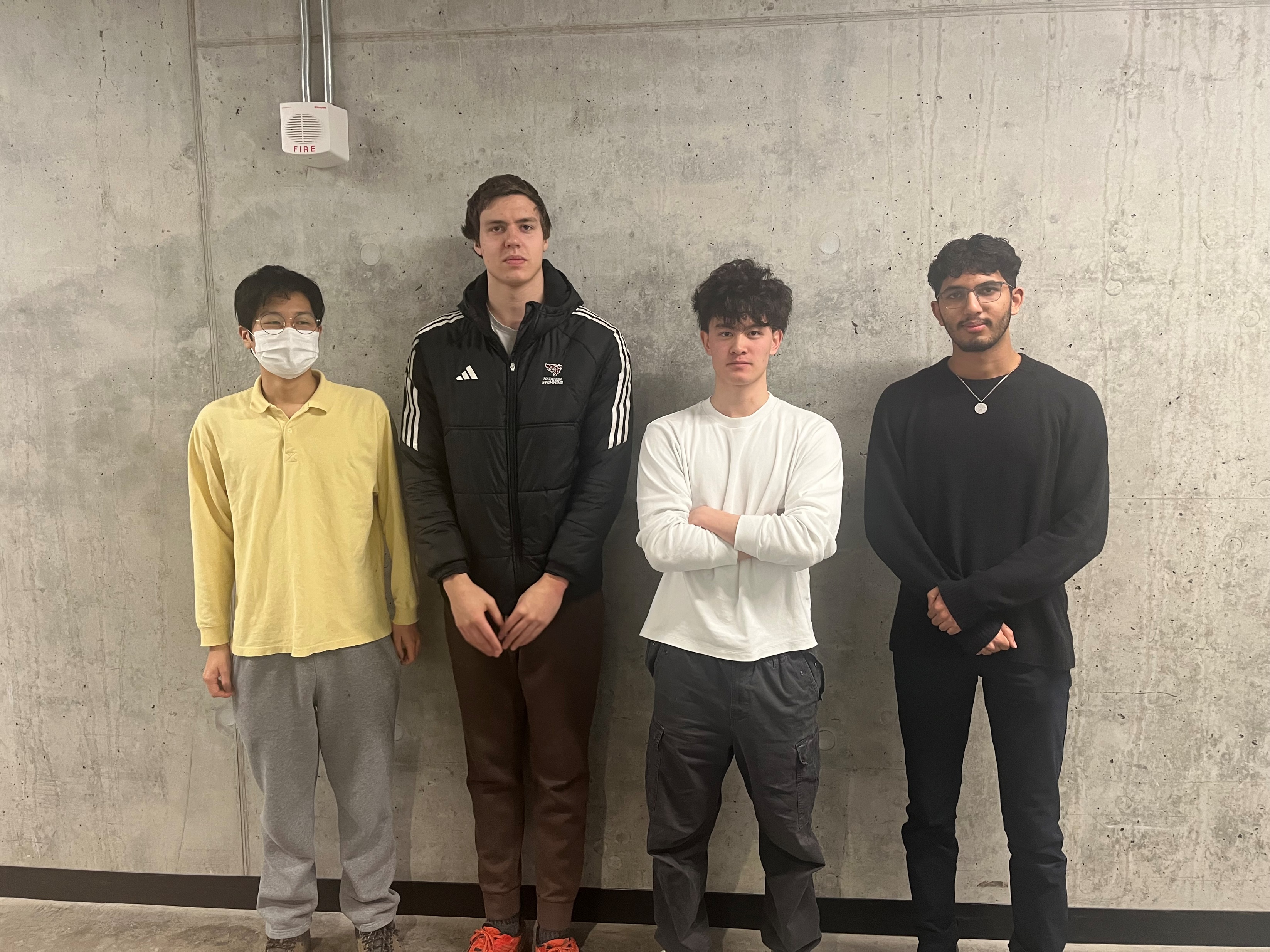 Thanks!
Do you have any questions?
youremail@freepik.com
+34 654 321 432
yourwebsite.com